What can we learn about food in the past from a photograph of a seaside picnic? 1
What can we learn about food in the past from a photograph of a seaside picnic?
[Speaker Notes: © Copyright Crown copyright.NMR ref: 258Z/27 - https://historicengland.org.uk/services-skills/education/educational-images/the-beach-weston-super-mare-2663]
What can we learn about food in the past from a photograph of a seaside picnic? 2
Key Stage 1: History
Learning Aims and Outcomes
Compare seaside holidays in the past with ones today
Identify similarities and differences 
Infer information from a picture or photograph 
Ask appropriate questions about seaside holidays in the past
Going to the Seaside: Picnics
Imagine that you are going to the Seaside for the day.
You have to take some food with you, so that you can have a picnic on the beach.

What sort of food would you like to eat on your picnic?
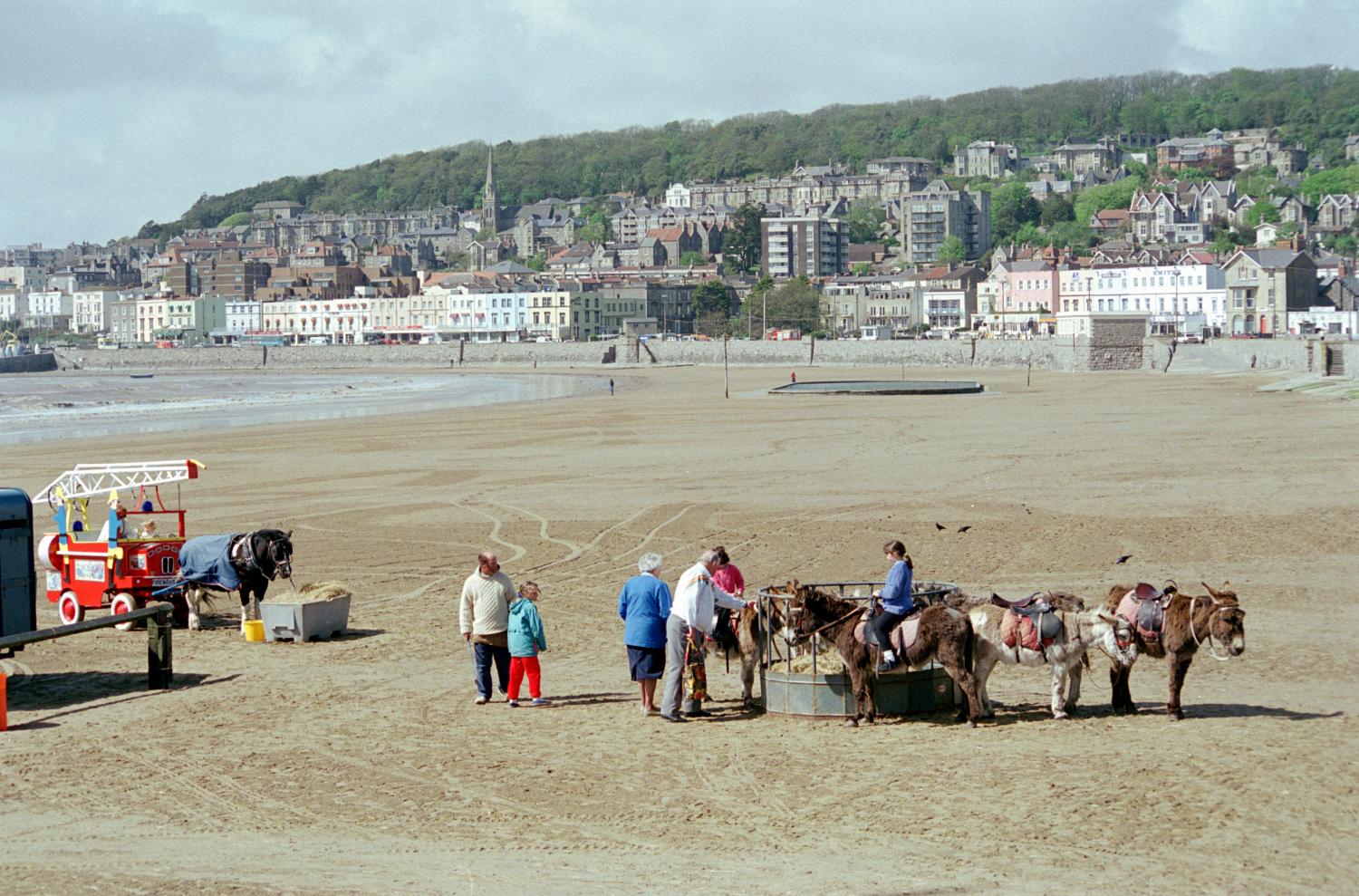 [Speaker Notes: © Copyright Crown copyright.NMR ref: 258Z/27 - https://historicengland.org.uk/services-skills/education/educational-images/the-beach-weston-super-mare-2663]
Foods that I would like to eat on my picnic today are: 1
Draw the foods you’d like to eat on to the plate.
Foods that I would like to eat on my picnic today are: 2
Draw the foods you’d like to eat on to the plate.
[Speaker Notes: Differentiated version for higher ability/age children]
Picnic Food
Foods that I would like to eat on my picnic are:
[Speaker Notes: Differentiated version for higher ability/age children]
What were picnics like 100 years ago?
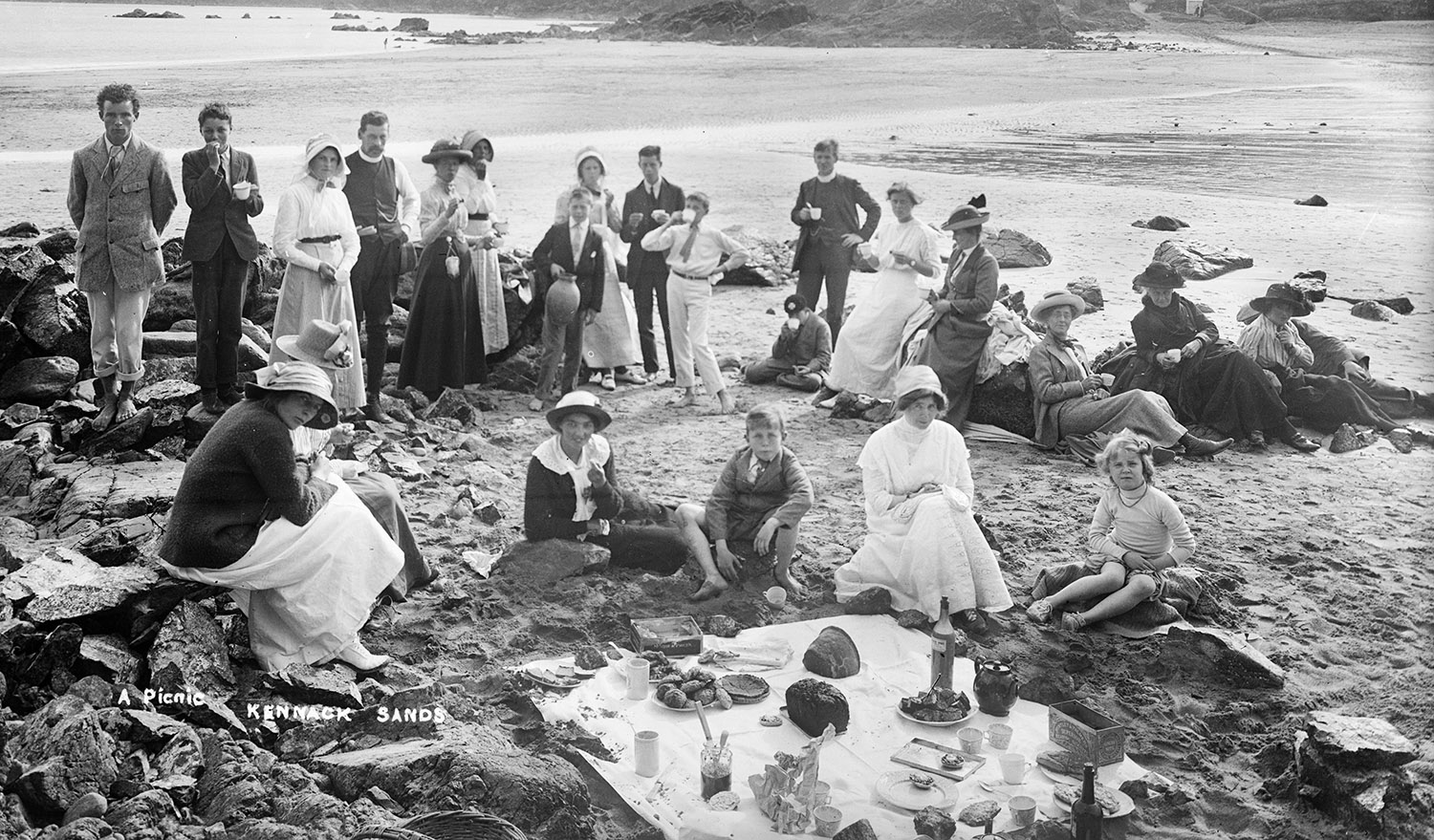 How is this picnic different from a picnic today?

How is it the same?
[Speaker Notes: Image: Source: Historic England Archive Ref: BB98/02415 Date: 1896 – 1920 - https://historicengland.org.uk/images-books/photos/item/BB98/02415]
Photo of people on a beach
[Speaker Notes: Image: Source: Historic England Archive Ref: BB98/02415 Date: 1896 – 1920 - https://historicengland.org.uk/images-books/photos/item/BB98/02415]
Photo of people on a beach to print out
[Speaker Notes: Image: Source: Historic England Archive Ref: BB98/02415 Date: 1896 – 1920 - https://historicengland.org.uk/images-books/photos/item/BB98/02415]
Different and the Same
Different and the Same to print out
What foods from our picnic list could we have eaten on a picnic 100 years ago?
Click on the words to find out more
Sliced Bread
Chocolate
Sliced bread was first sold in 1930, it was called ‘Wonderbread’
Cadbury's Dairy Milk was first sold in 1905
Crisps
Crisps were not around in packets until the 1920's!
Processed Cheese
Fizzy pop
Processed cheese was first made in 1916
Bottled lemonade was invented in 1834
Foods that I would like to eat on my historic picnic are: 1
Draw the foods you’d like to eat on to the plate.
Foods that I would like to eat on my historic picnic are: 2
Draw the foods you’d like to eat on to the plate.
[Speaker Notes: Differentiated version for higher ability/age children]
Historic Picnic
Why not have your own historic picnic! What foods would/could you take?
Is your historic picnic healthier than a modern picnic?
[Speaker Notes: Find more teaching resources at: HistoricEngland.org.uk/Education]
Which do you think is healthier, a picnic today or a picnic 100 from years ago?
Consider
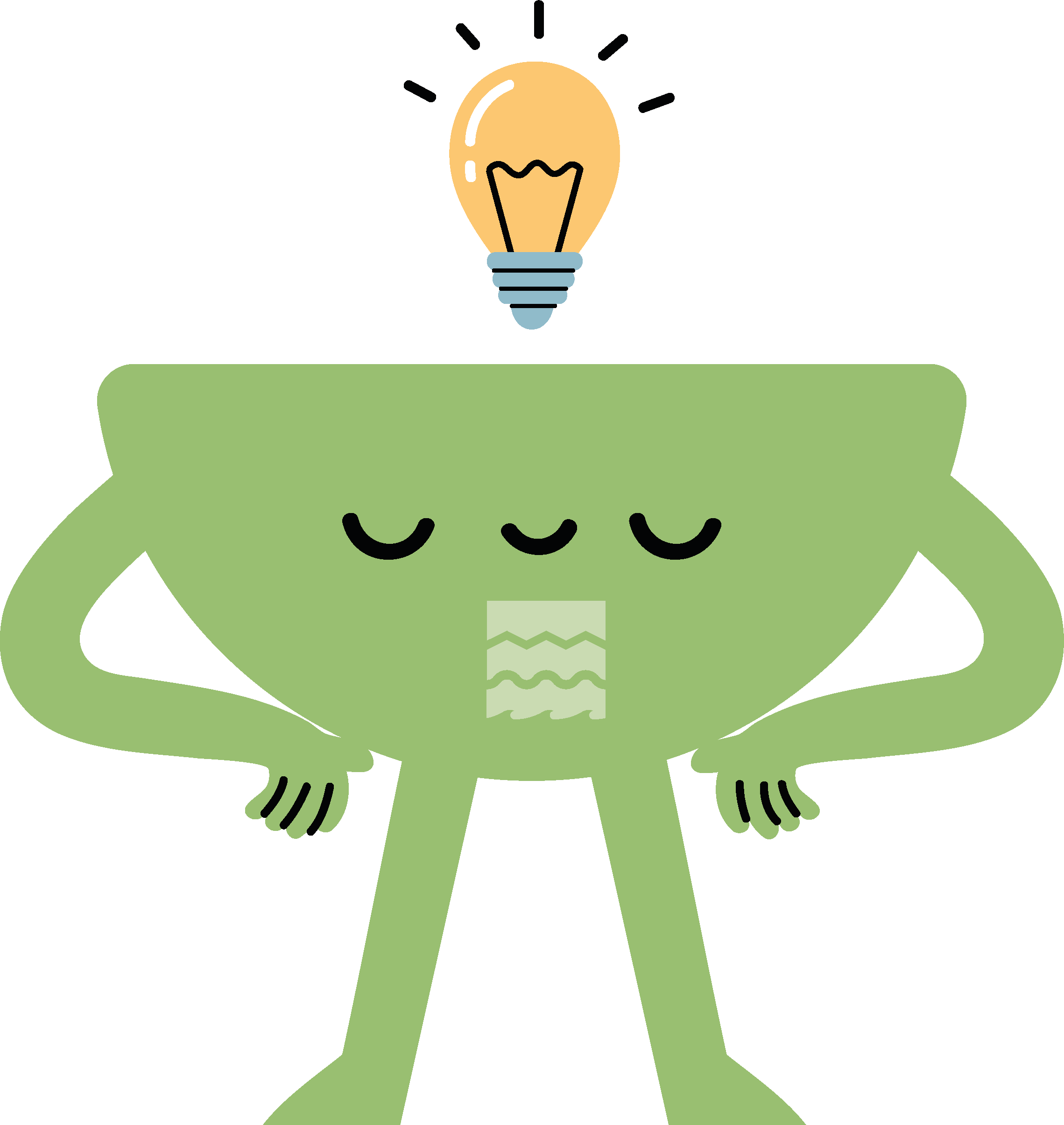 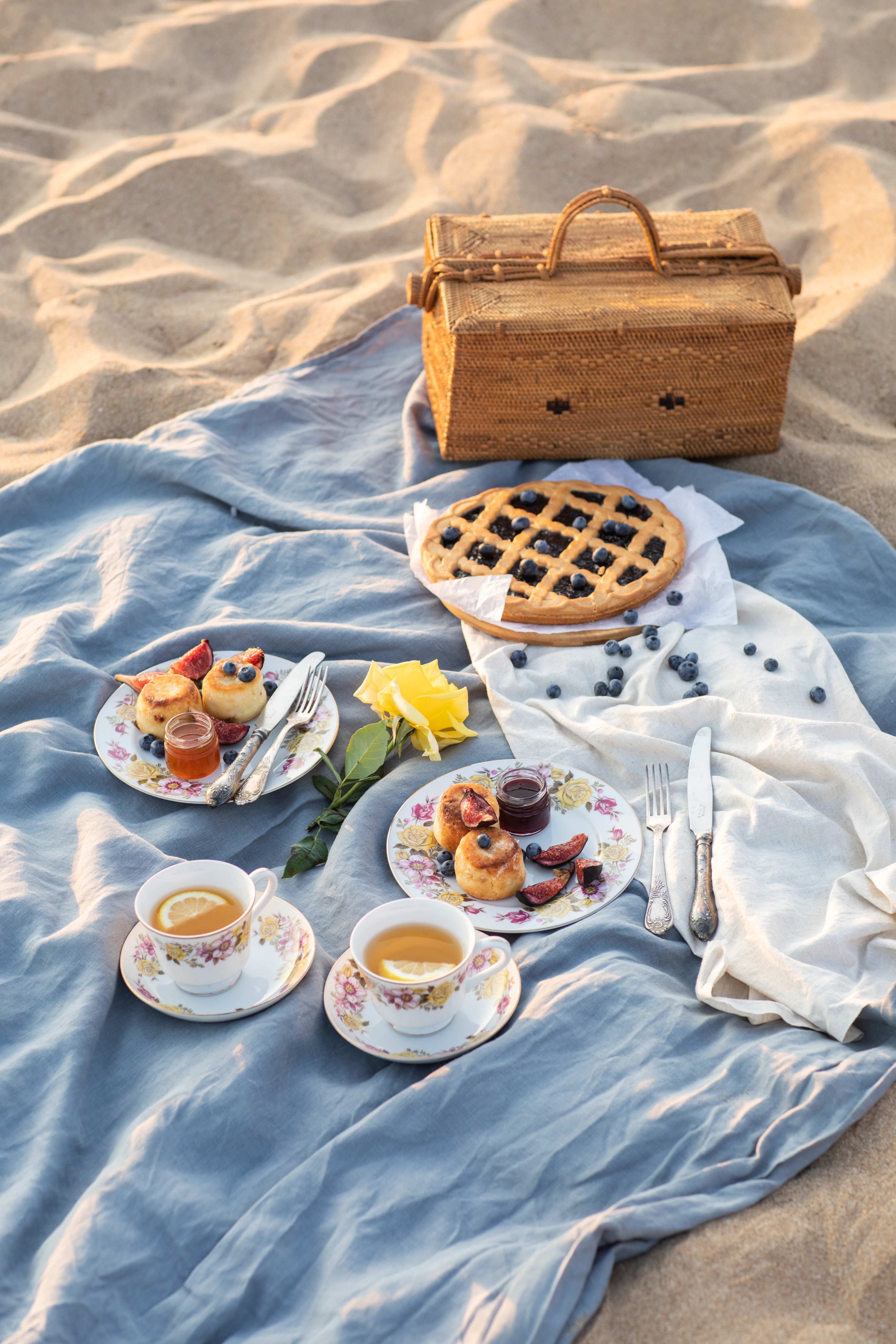 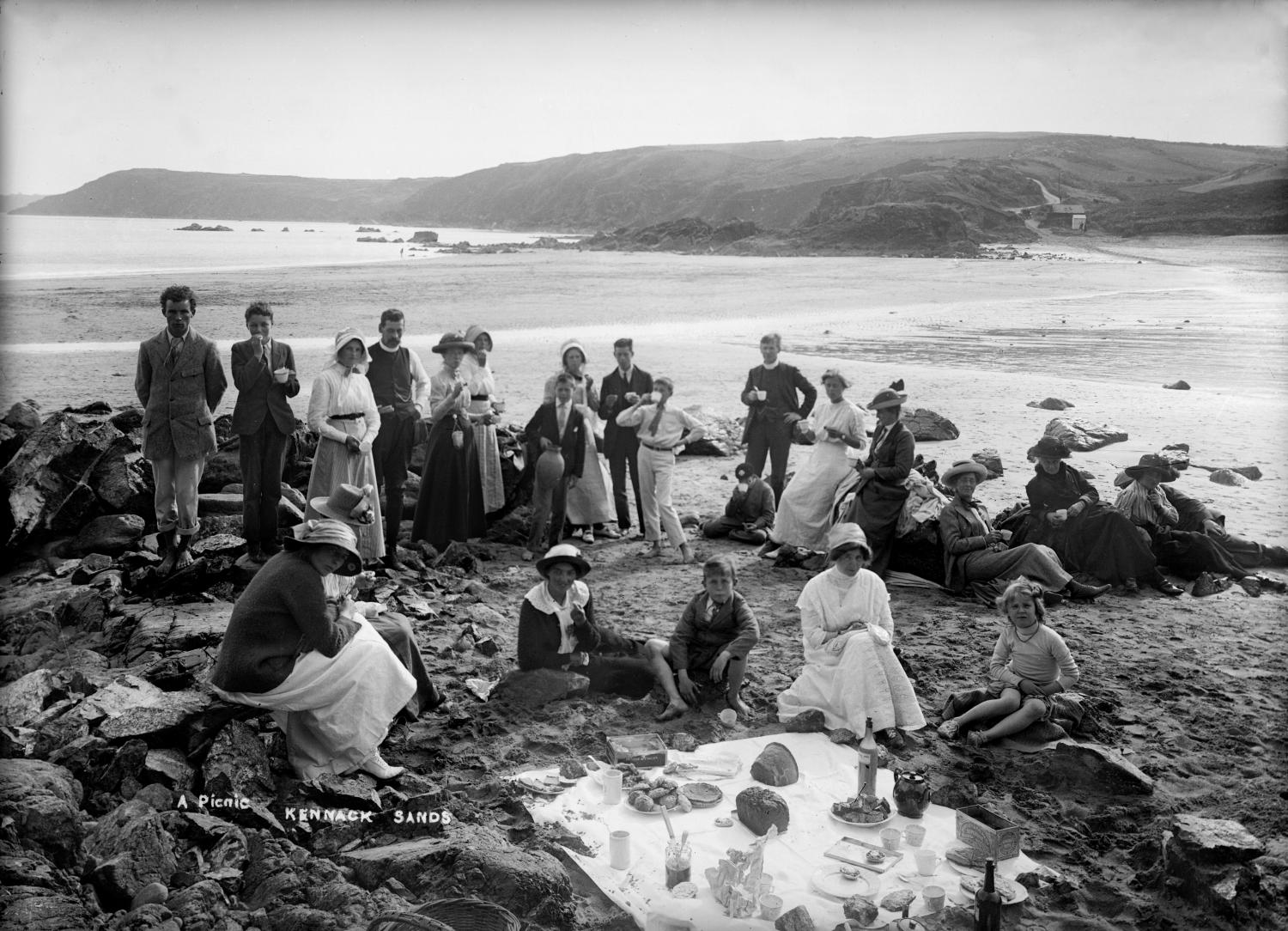 [Speaker Notes: Left = PPT stock image, Right  = Image: Source: Historic England Archive Ref: BB98/02415 Date: 1896 – 1920 - https://historicengland.org.uk/images-books/photos/item/BB98/02415]
Rainy day? Why not plan a Teddy Bear’s Picnic!
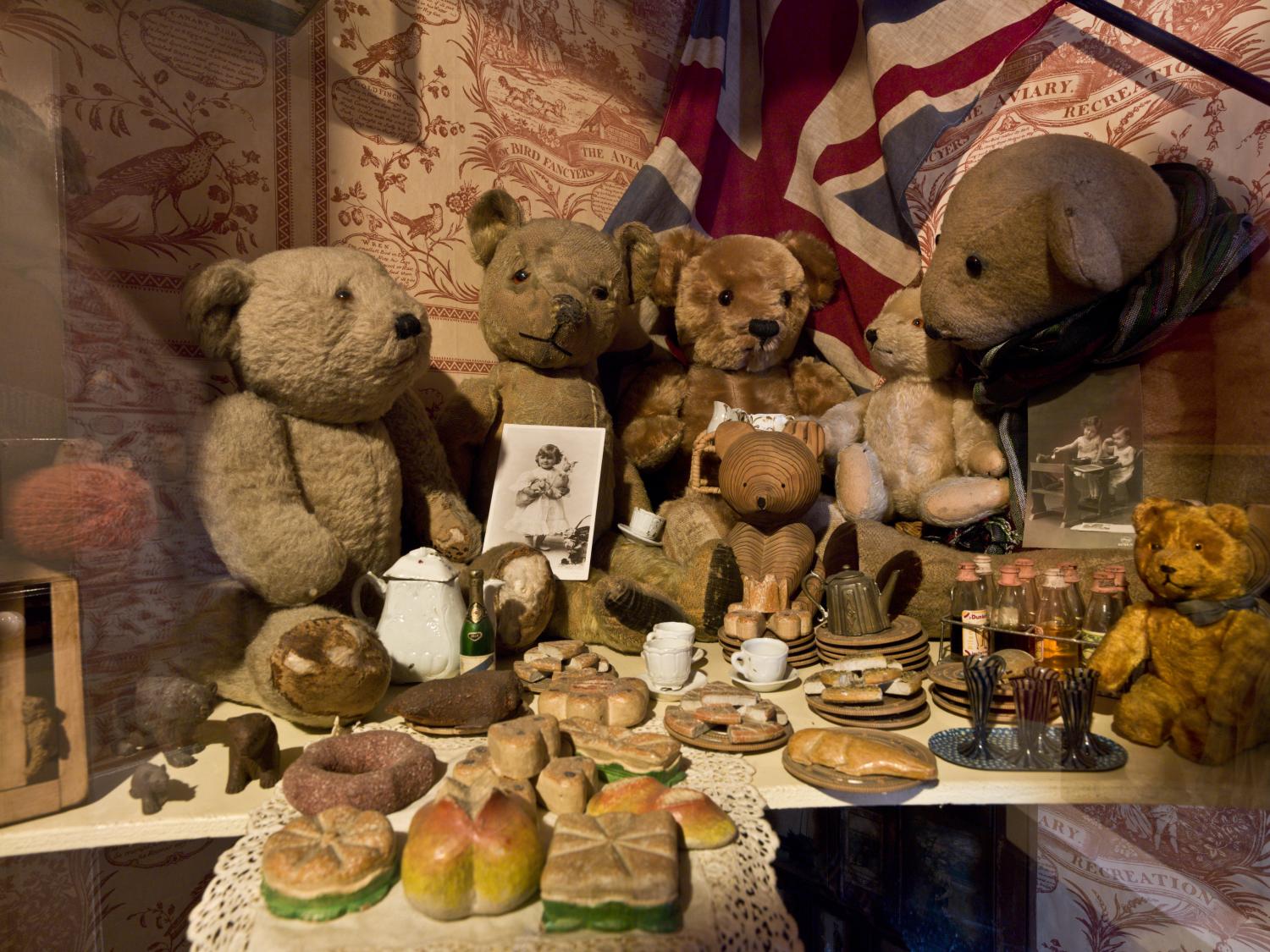 [Speaker Notes: Image: Source: Historic England Archive Ref: DP134715 Date: 6 Dec 2012 - https://historicengland.org.uk/images-books/photos/item/DP134715]
Additional Teacher’s Notes
The timeline below is designed to help pupils to plan a picnic from 100 years ago

1762		The Fourth Earl of Sandwich invents the sandwich
1785		Rawlings of London produce the first bottled soda water
1834		Schweppes first produces bottled lemonade
1847 		Fry’s produce their first chocolate bar
1876 		Heinz first produce tomato ketchup
1902 		Marmite is first produced
1905 		Cadbury’s first produce a bar of Dairy Milk chocolate
1916 		Kraft produce the first processed cheese
1920s 	             Smith’s make the first packet of crisps
1930 		First slice bread sold in the UK, it was called ‘Wonderbread’